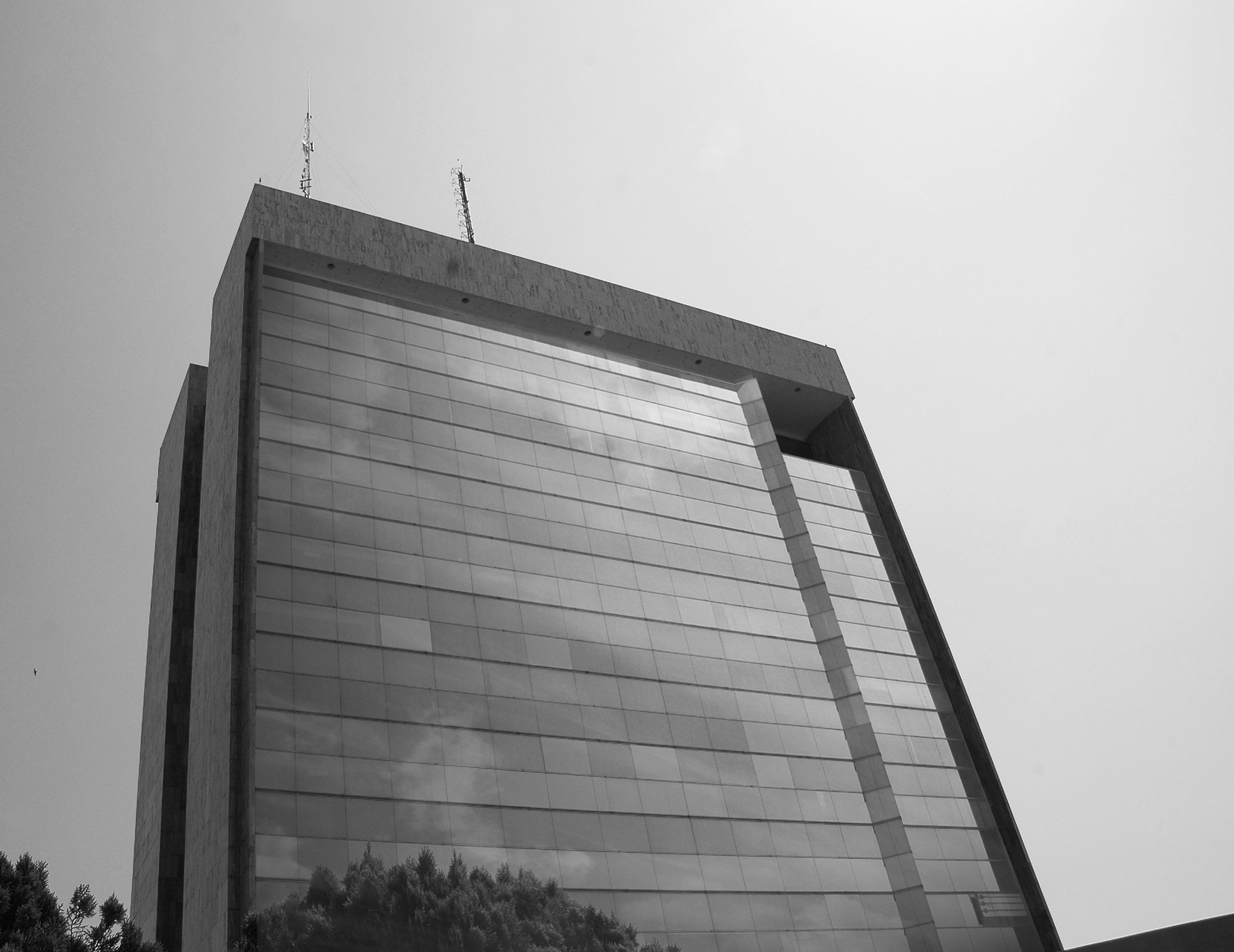 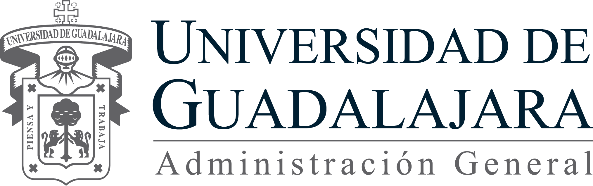 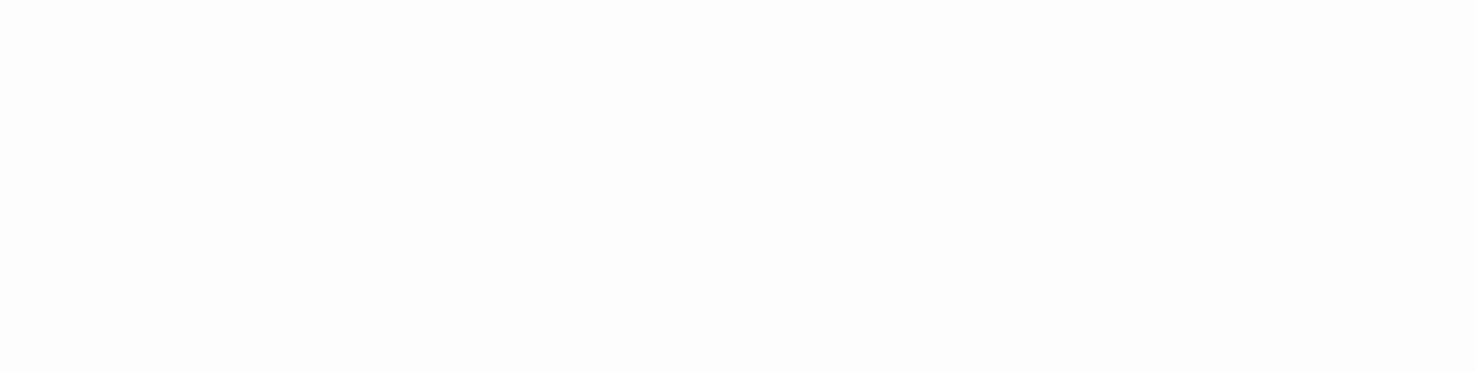 Dirección de Finanzas
22 · Julio · 2013
Contenido

Funciones importantes de la dependencia

Estructura de la Dirección de Finanzas

Tareas en las que apoya a la Red

Tareas en proceso y en proyecto

Problemas que enfrenta y soluciones

Directorio
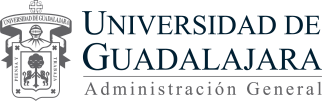 Funciones importantes de la Dependencia
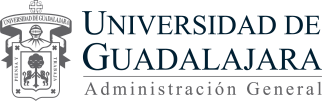 Funciones importantes de la Dependencia
Estatuto General de la Universidad de Guadalajara

Artículo 98. 

 VI 21 La Dirección de Finanzas: será la dependencia encargada de la concentración, administración y aplicación de los recursos financieros, de conformidad con el Presupuesto de Ingresos y Egresos de la Universidad de Guadalajara; ...
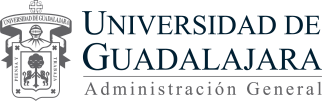 Funciones importantes de la Dependencia
Reglamento interno de la Administración General de la Universidad de Guadalajara

Artículo 13. Serán funciones y atribuciones de la Dirección de Finanzas, las siguientes: 

Administrar los recursos financieros de la Universidad, de conformidad con el Presupuesto de Ingresos y Egresos.

I bis.73 Resolver las inconformidades que se interpongan en contra del dictamen de pensiones que emita la Unidad de Pensiones, Jubilaciones y Prestaciones de Seguridad Social.
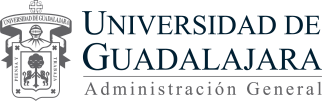 Funciones importantes de la Dependencia
Se adicionaron atribuciones a la Dirección de Finanzas mediante dictamen II/2008/031, de fecha 31 de enero de 2008.

Sexto. Se aprueba la adición de las siguientes atribuciones a la Dirección de Finanzas de la Universidad de Guadalajara:
 
I. Controlar, validar y aplicar en general, los gastos con cargo al presupuesto de ingresos y egresos de la Universidad de Guadalajara;
 
II. Regular las partidas generales de salarios y prestaciones, incluyendo las plazas vacantes para determinar el impacto en las finanzas de la Universidad de Guadalajara y administrarlas conjuntamente con las Coordinaciones General de Recursos Humanos y Administrativa;
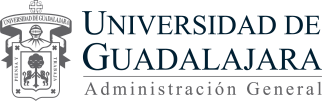 Funciones importantes de la Dependencia
Coordinar la administración de la Asociación Civil Reivindicación Social de los Trabajadores Universitarios, misma que es el vinculo con el Instituto Mexicano del Seguro Social, para la operación de cuatro estancias infantiles, que dan servicio a los hijos de madres trabajadoras afiliadas al IMSS, los cuales podrán ser recibidos desde los 43 días de nacidos y hasta los 4 años de edad.   

Acuerdo 3/2004 emitido por la Rectoría General - Consejo Técnico de Finanzas, del cual el Director de Finanzas, funge como Secretario Técnico.
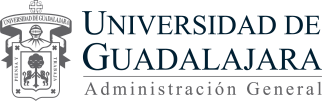 Estructura de la 
Dirección de Finanzas
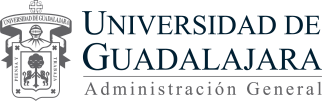 Estructura de la Dirección de Finanzas
Director
Secretario
Sistema de Gestión Financiera
Unidad de  Tecnologías de Información
Unidad del Régimen de Pensiones, Jubilaciones y Prestaciones de Seguridad Social
Unidad de 
Egresos
Unidad de Salarios y Prestaciones Económicas
Unidad de 
Contabilidad
Unidad de Ingresos
Unidad de Control Interno
Área de Recursos Financieros
Área de Recursos Humanos
Área Técnica
Área de Gestión de Calidad
Área de  Archivo
Área de  Correspondencia
Área de  Servicios Generales
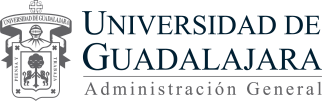 Tareas en las que  
apoya a la Red
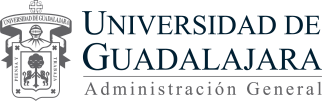 Tareas en las que apoya a la Red
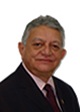 Mtro. Gustavo A. Cárdenas Cutiño
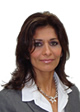 Mtra. Emilia Angélica Cabrales Lozano
Dirección y Secretaria (Gestión)

Gestión para el pago de los recursos provenientes del Fondo de Apoyo para la Infraestructura y Seguridad.
Generación de información presupuestal y financiera, como insumos para los diversos informes o requerimientos institucionales.
Consejo Técnico de Finanzas, administración de la lista de interés, seguimiento a los acuerdos y demás.
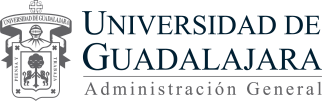 Tareas en las que apoya a la Red
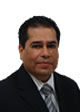 Mtro. Eduardo Saldierna Morfin
Unidad de Ingresos (Financiamiento)

Asignación de financiamiento, conforme a la recaudación  y calendarización. 
Generación de referencias bancarias.
Elaboración de recibos de donativos (efectivo o especie).
Capacitación y asesoría  en el uso del Sistema de Facturación Electrónica.
Seguimiento a trámites de aclaraciones y reembolsos de alumnos y usuarios en general.
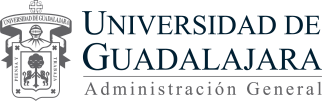 Tareas en las que apoya a la Red
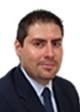 Mtro. Gustavo Saldivar Legazpi
Unidad de Egresos (Ejercicio presupuestal)

Programación y transferencia de recursos a las cuentas concentradoras, conforme a las  solicitudes de las Entidades de la Red.
Emisión de pagos :
Directos a proveedores a solicitud de las Entidades de la Red.
Personas sin relación laboral (estudiantes sobresalientes, becas especiales, u otros).
Proveedores de nómina.
Conciliación de la afectación presupuestal (gasto operativo y nómina).
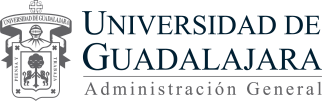 Tareas en las que apoya a la Red
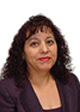 L.C.P. Ma. Celina Torres Medina
Unidad de Contabilidad (Contabilidad institucional)

Revisión y validación de la documentación comprobatoria del gasto institucional.
Verificación y validación de los registros contables en el (AFIN).
Elaboración de comprobantes fiscales digitales por internet –CFDI- (factura y recibos oficiales), así como las facturas proforma.
Capacitación y asesoría  en el uso del Sistema de Gestión Financiera (AFIN).
Elaboración de los estados financieros.

Servicios Bancarios (Financiamiento)

Inversión de los recursos de las cuentas bancarias institucionales.
Gestión de trámites de cuentas bancarias (apertura, cancelación y/o modificación) .
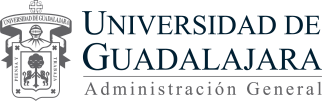 Tareas en las que apoya a la Red
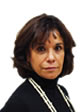 C.P.A. Elba Leticia Sahagún Barragán
Control Interno (Obligaciones fiscales)

 Generación de las diversas declaraciones informativas y demás que se realizan para dar cumplimiento a las obligaciones fiscales. 
Emisión de constancias de sueldos y salarios.
 Gestión para la acreditación del IVA.
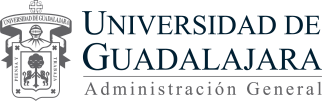 Tareas en las que apoya a la Red
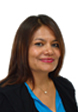 Mtra. María Hedelmira Lemus Reyes
Unidad de Salarios y Prestaciones Económicas (Administración de la nómina)

Generación de los pagos de nómina quincenales.
Aplicación de los movimientos de plantilla reportados por la Coordinación General de Recursos Humanos.
Aplicación de las solicitudes de incidencia, registradas por las Entidades de la Red.
Gestión de cuentas bancarias para pago electrónico.
Reposición de pagos (cheques) por vencimiento, extravío o robo.
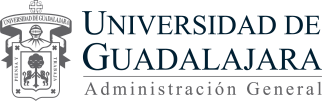 Tareas en las que apoya a la Red
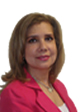 Mtra. Celina Díaz Michel
Unidad del Régimen de Pensiones, Jubilaciones y Prestaciones de Seguridad Social (Pensiones y Jubilaciones)

Administración del Fondo de Pensiones y Jubilaciones de los Trabajadores de la Universidad de Guadalajara.

Gestión de las prestaciones de seguridad social: IMSS,  INFONAVIT y FONACOT.

Administración de la nómina de pensionados y jubilados.

Coordinación de la administración de la Asociación Civil Reivindicación Social de los Trabajadores Universitarios, la cual presta el servicio de guarderías a madres trabajadoras, con afiliación al Instituto Mexicano de Seguridad Social.
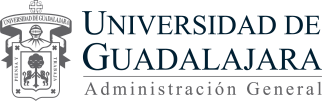 Tareas en las que apoya a la Red
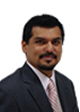 Mtro. Jorge Alberto Álvarez Ascencio
Unidad de Tecnologías de Información (Gestión de Recursos y Servicios)

Administración de los sistemas financiero - contable, que se encuentran a cargo de la Dirección de Finanzas.
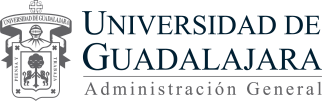 Tareas en proceso y en proyecto
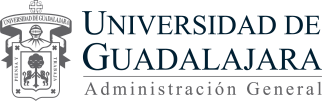 Tareas en proceso y en proyecto
Situación actual
Objetivo
Proyecto
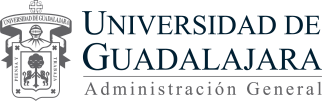 Tareas en proceso y en proyecto
Proyecto
Objetivo
Situación actual
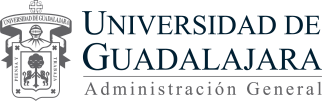 Tareas en proceso y en proyecto
Situación actual
Objetivo
Proyecto
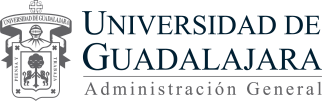 Tareas en proceso y en proyecto
Situación actual
Objetivo
Proyecto
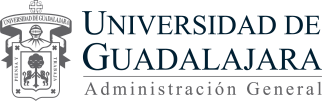 Tareas en proceso y en proyecto
Situación actual
Objetivo
Proyecto
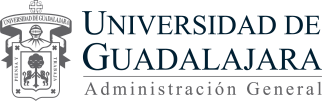 Tareas en proceso y en proyecto
Situación actual
Objetivo
Proyecto
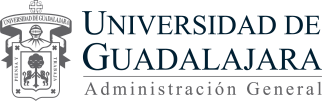 Problemas que enfrentan y soluciones
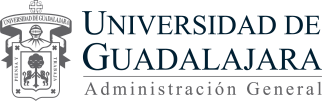 Problemas que enfrentan y soluciones
Falta de un sistema tecnológico para la administración de la nómina, que de forma integral proporcione el cálculo y los reportes necesarios; se requiere desarrollar e implementar un sistema con la segu­ridad tecnológica y que se integre en el sistema de gestión financiera, de tal forma que, de manera estandarizada permita la administración de la nómina.
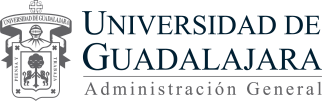 Problemas que enfrentan y soluciones
Impresión de los documentos que integran los expedientes comprobatorios, implementar la firma electrónica, así como la actualización de la normatividad interna.

Rezago histórico en la integración y entrega de los comprobantes del gasto; se requiere exhortar a los funcionarios y responsables del gasto en la Red Universitaria, para que se cumplan los tiempos establecidos en la normatividad para atender este rubro.
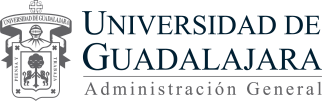 Problemas que enfrentan y soluciones
Retraso en: 
 Registro y notificación de los movimientos de altas, bajas y/o modificaciones  ante el IMSS, lo que origina el pago de diferencias, por lo que es necesario realizar capacitación con las Entidades de la Red

Notificación de cancelación de cheques y/o pagos electrónicos de nómina, se requiere exhortar a los responsables de la administración de personal de la Red Universitaria, para que se cumplan los tiempos establecidos en la normatividad.
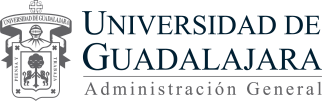 Problemas que enfrentan y soluciones
Falta de personal, realizar el análisis por parte de las instancias correspondientes, para que sea posible cubrir las plazas vacantes por jubilación o fallecimiento.
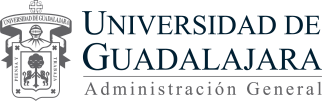 Directorio
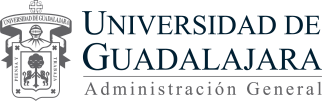 Directorio
Mtro. Itzcóatl Tonatiuh Bravo Padilla
Rector General
 
Dr. Miguel Ángel Navarro Navarro 
Vicerrector Ejecutivo
 
Mtro. José Alfredo Peña Ramos
Secretario General
 
Mtro. Gustavo A. Cárdenas Cutiño
Director de Finanzas
Mtra. Emilia Angélica Cabrales Lozano
Secretario
 
Mtro. Eduardo Saldierna Morfín
Jefe  de la Unidad de Ingresos
 
Mtro. Gustavo Saldivar Legazpi
Jefe de la Unidad de Egresos
 
L.C.P. Ma. Celina Torres Medina
Jefe de la Unidad de Contabilidad
 
C.P.A.  Elba Leticia Sahagún Barragán
Jefe de la Unidad de Control Interno
 
Mtra. Ma. Hedelmira Lemus Reyes
Jefe de la Unidad de Salarios y Prestaciones Económicas
 
Mtra. Celina Díaz Michel
Jefe de la Unidad del Régimen de Pensiones, Jubilaciones y Prestaciones de Seguridad Social
 
Mtro. Jorge A. Álvarez Ascencio
Jefe de la Unidad de Tecnologías de Información
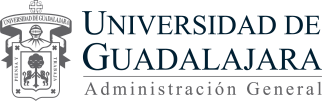 Gracias
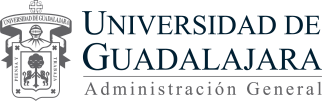